MANAVGATÇAVUŞKÖY İLKOKULU-ORTAOKULU
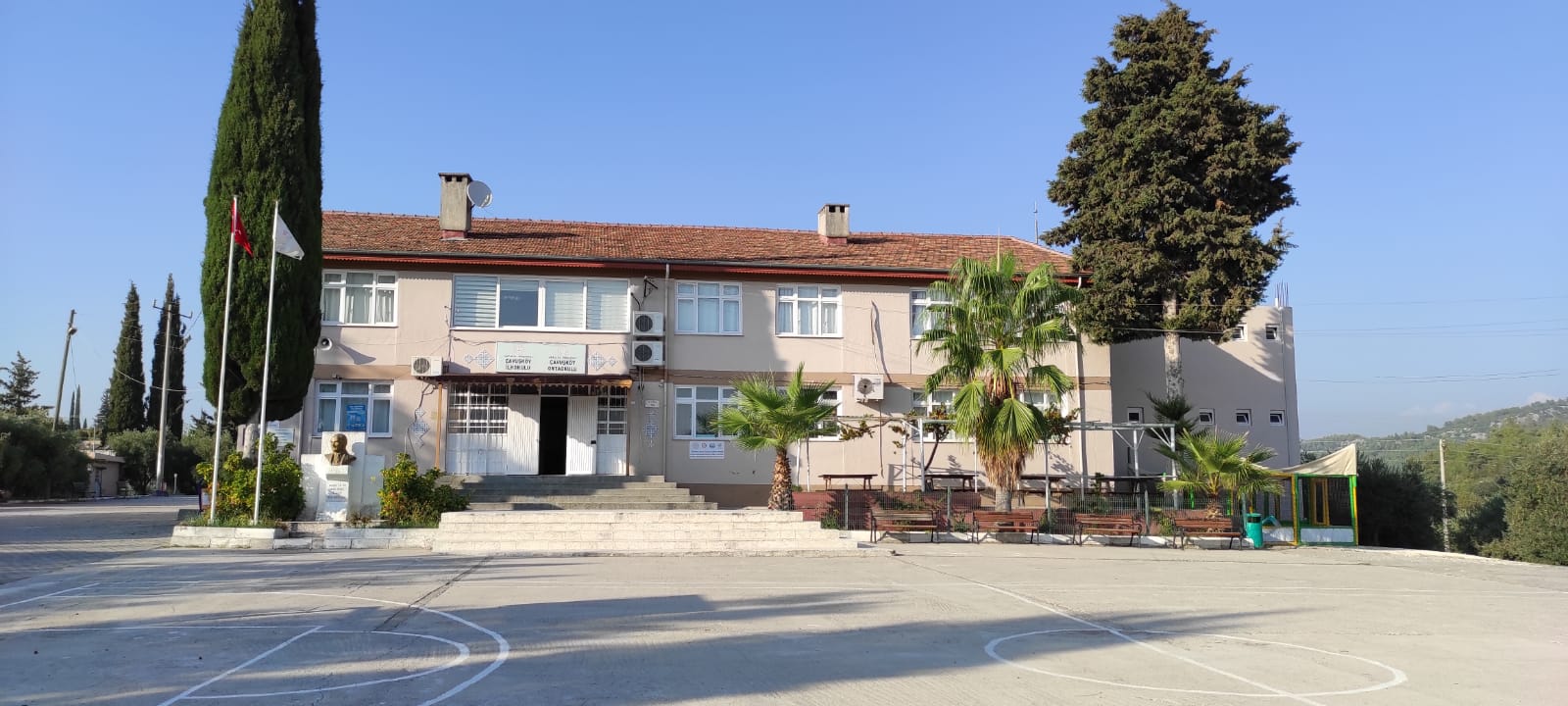 Bez Torba Tasarımı, Stem Geri Dönüşüm Sergisi, Kardeş Sınıf
Projelerinin yaygın etkileri
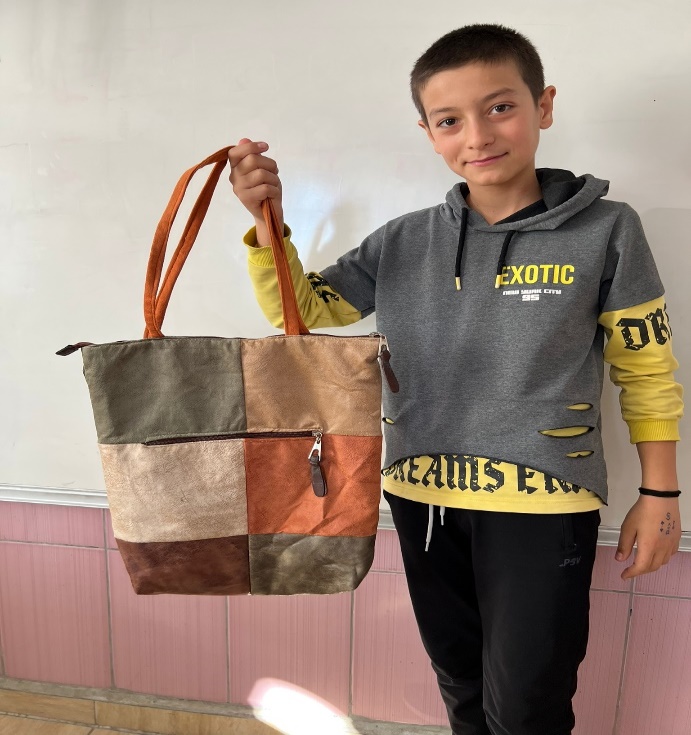 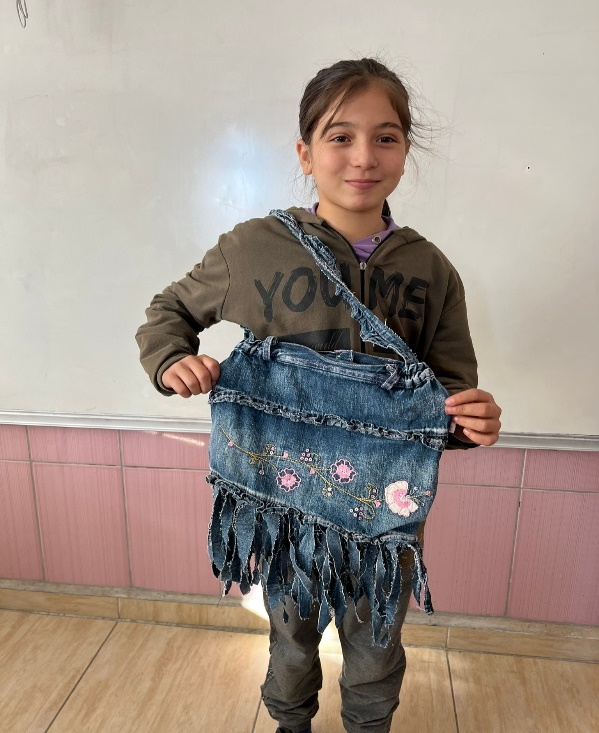 BEZ TORBADA GELECEK VAR
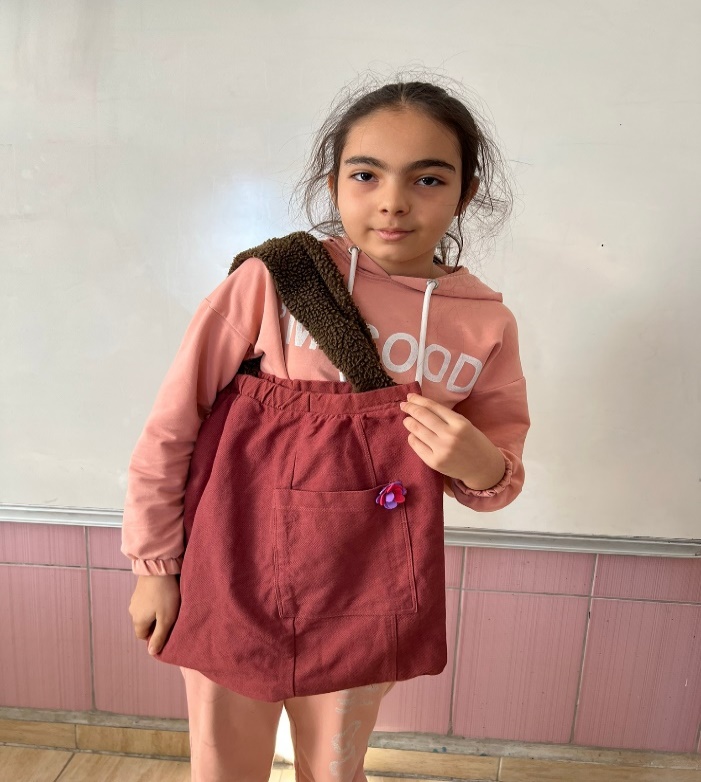 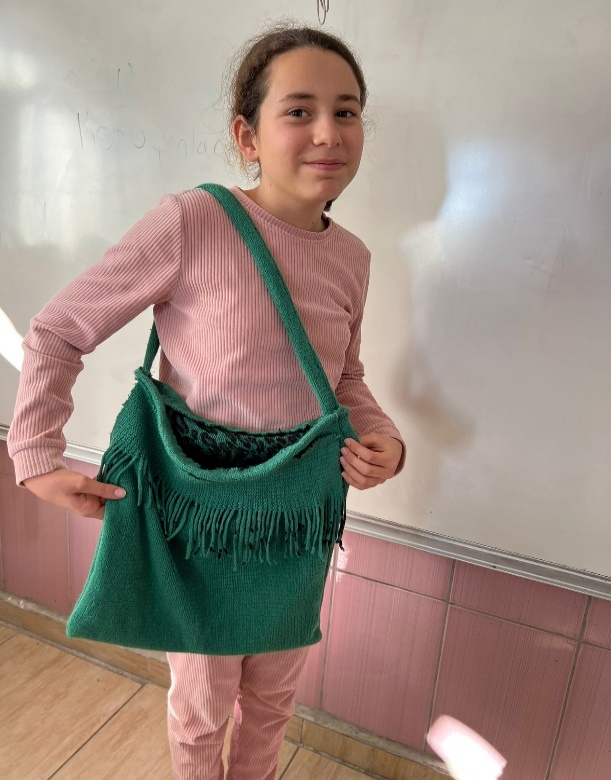 PAZARDA
BEZ TORBA DAĞITIMI
MARKETTE 
BEZ TORBA DAĞITIMI
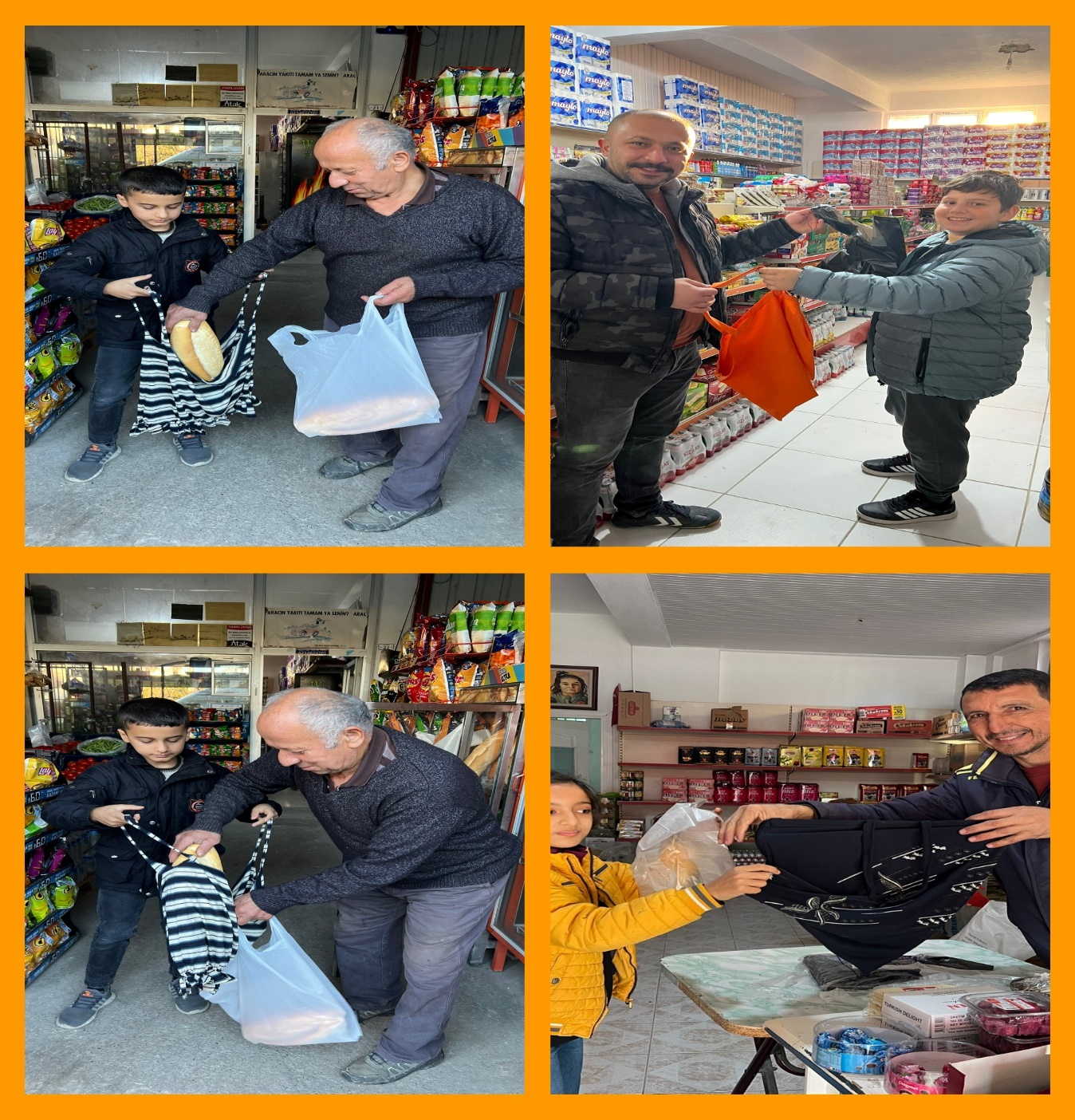 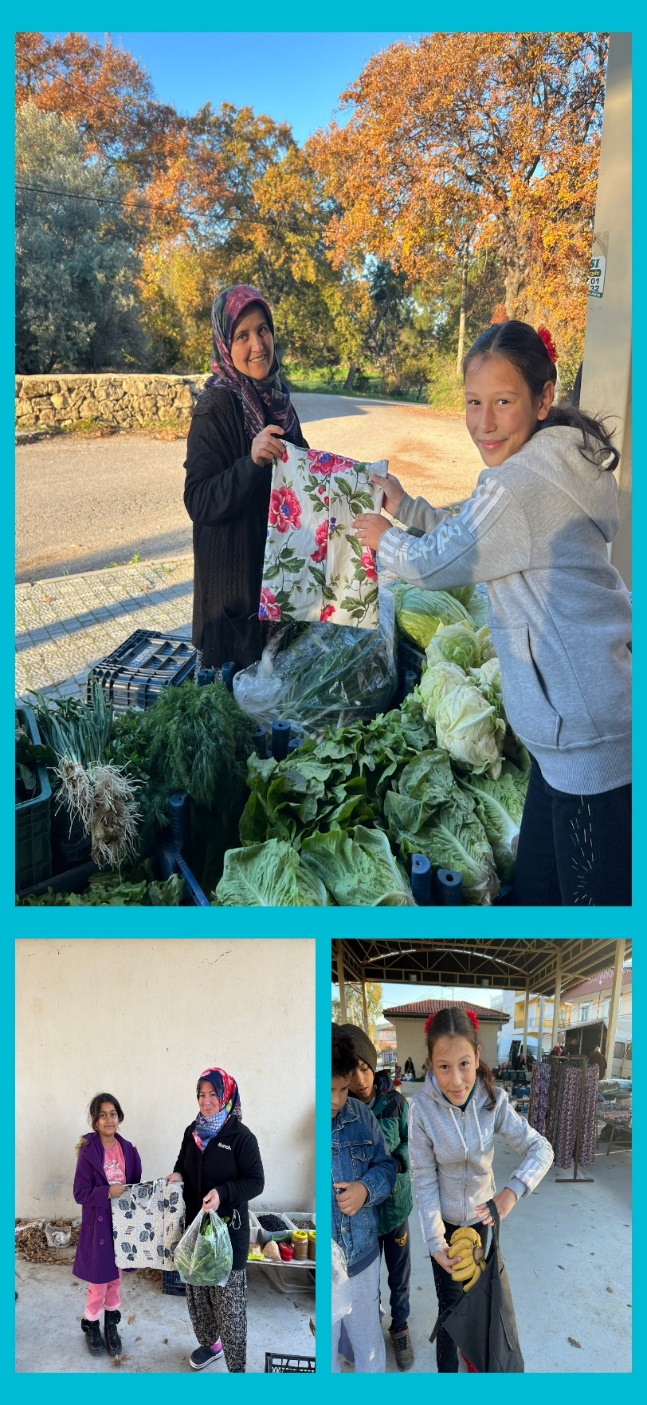 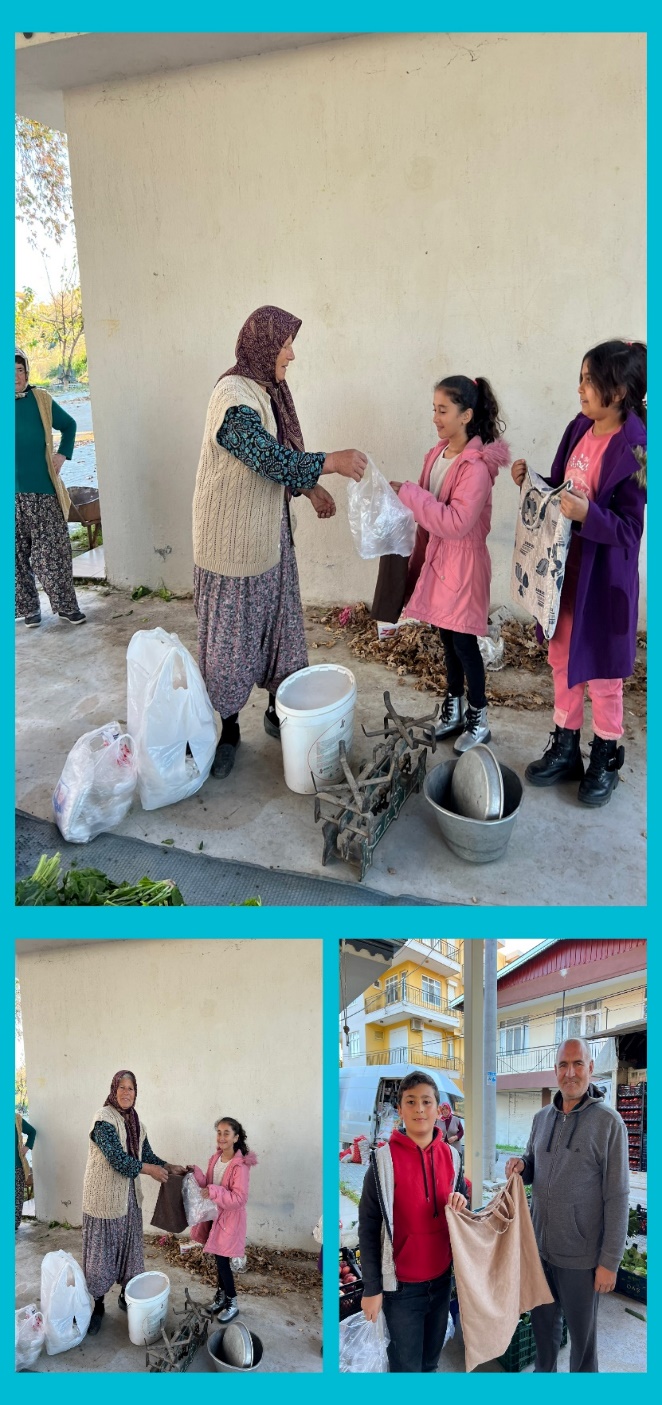 STEM GERİ DÖNÜŞÜM SERGİSİ
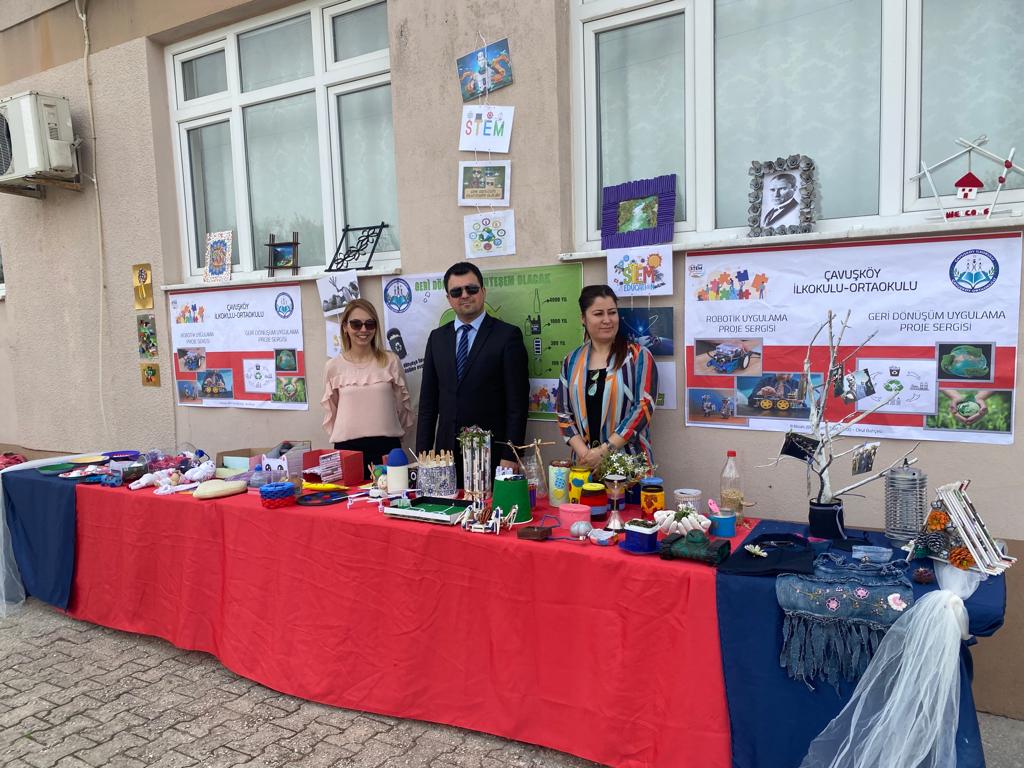 Milli Eğitim Bakanlığı Yenilik ve Eğitim Teknoljileri Genel Müdürlüğü HERKES İÇİN STEM Temalı 2022 STEM KEŞİF KAMPANYASI kapsamında 08.04.2022 tarihinde öğrencilerimizin hayal güçlerini katarak hazırlamış oldukları 37 adet ürün sergilenmiş olup, 03.06.2022 tarihinde, okulumuz öğretmenimiz Diğdem ÇİFTCİ  STEM DİSCOVERY CAMPAIGN 2022 adlı katılım sertifika almıştır.
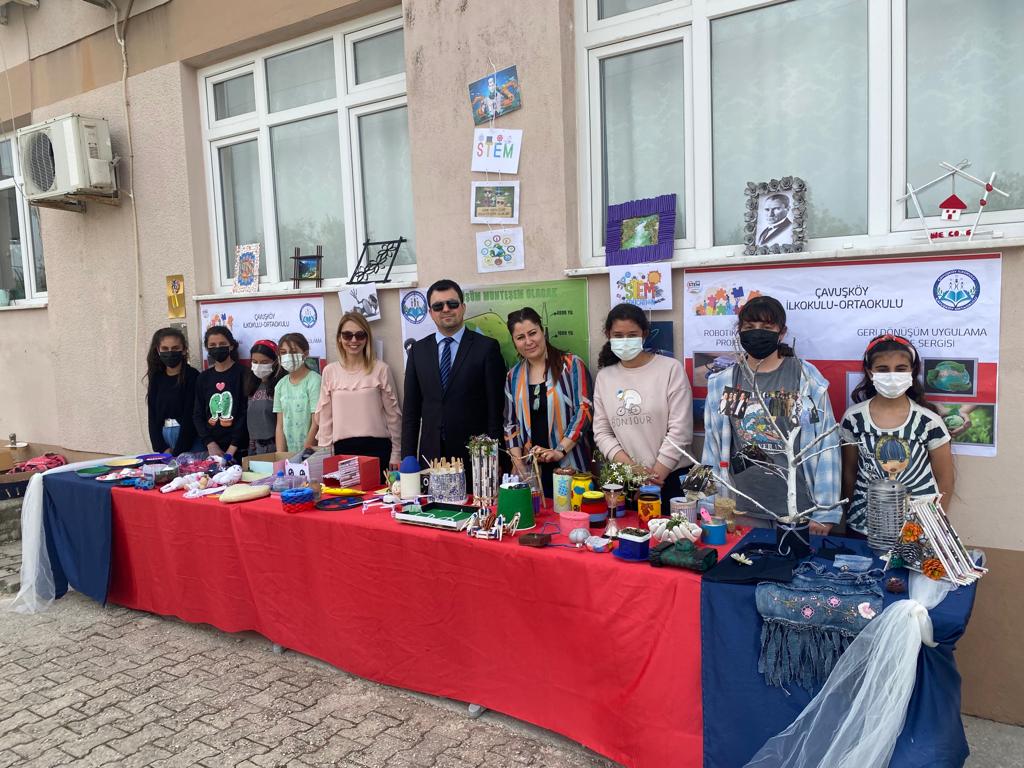 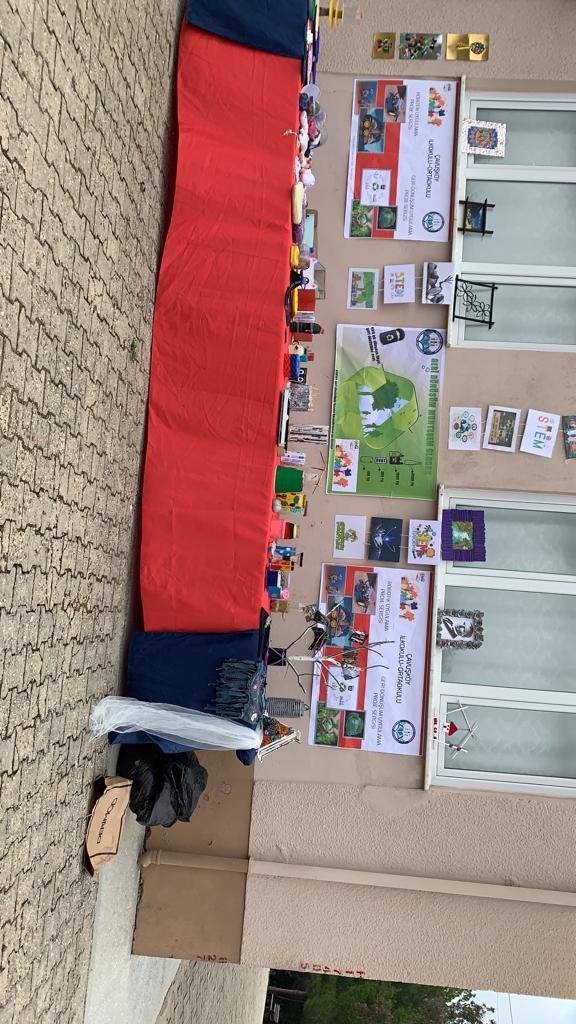 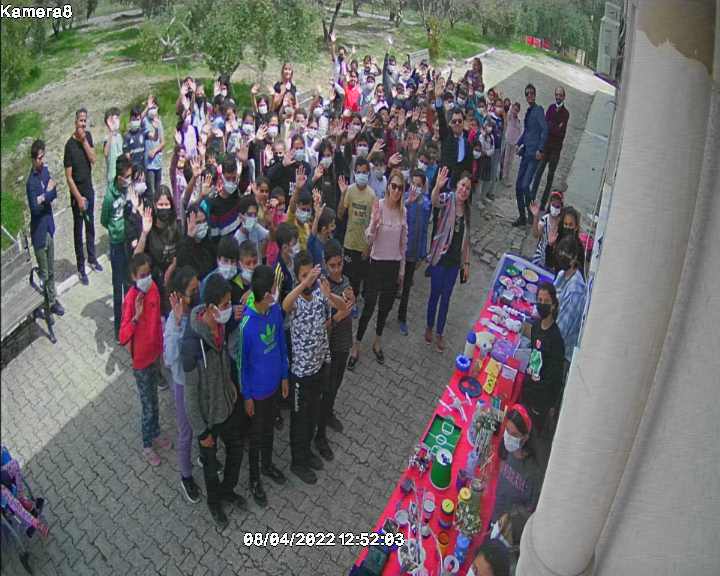 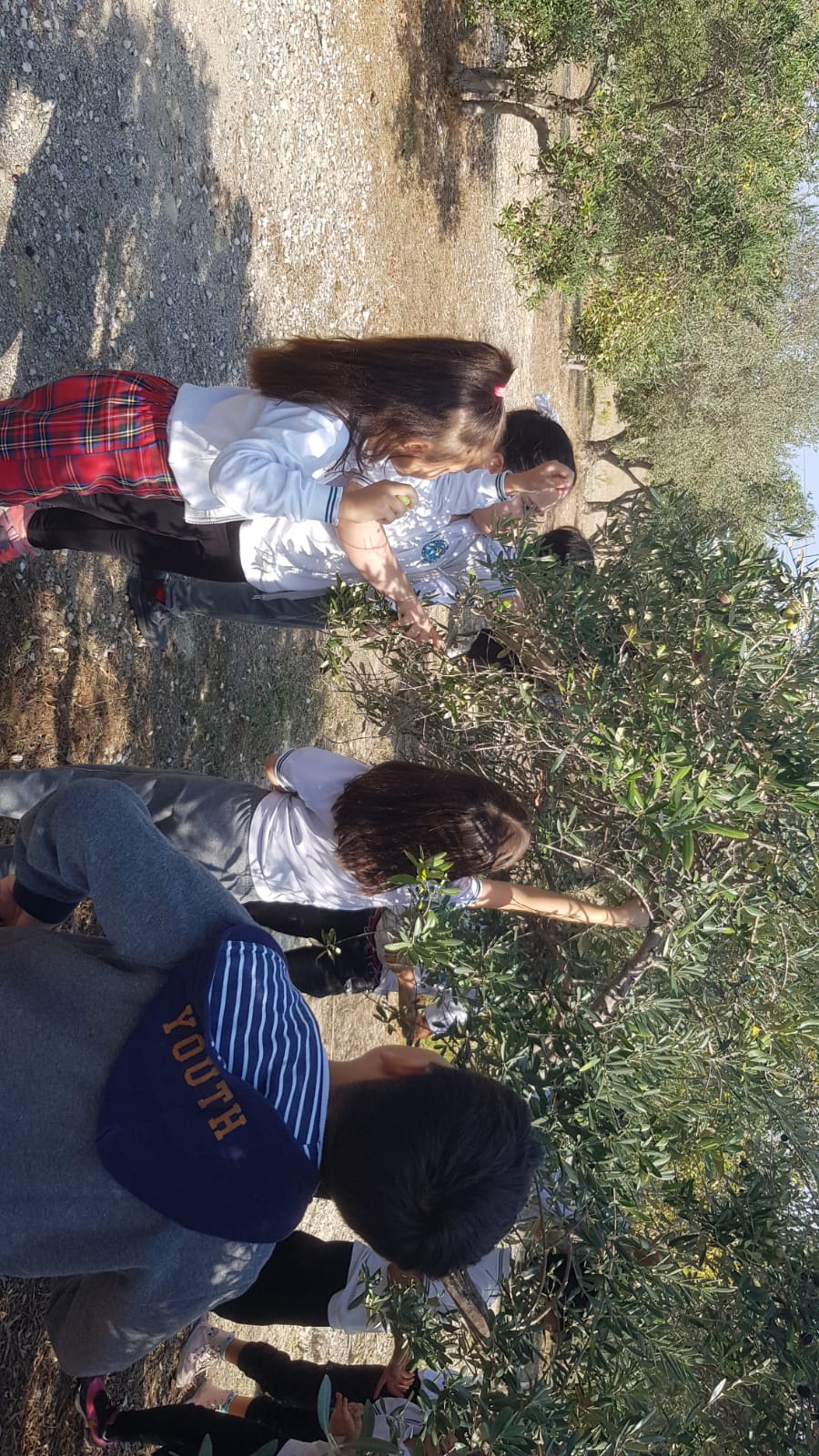 KARDEŞ SINIF Okulumuz sınırları için bulunan yaklaşık 450 adet zeytin ağacındaki zeytinleri  kardeş sınıfı olan Manavgat Çağlayan İlkokulu 2/F öğrencileriyle topladık.
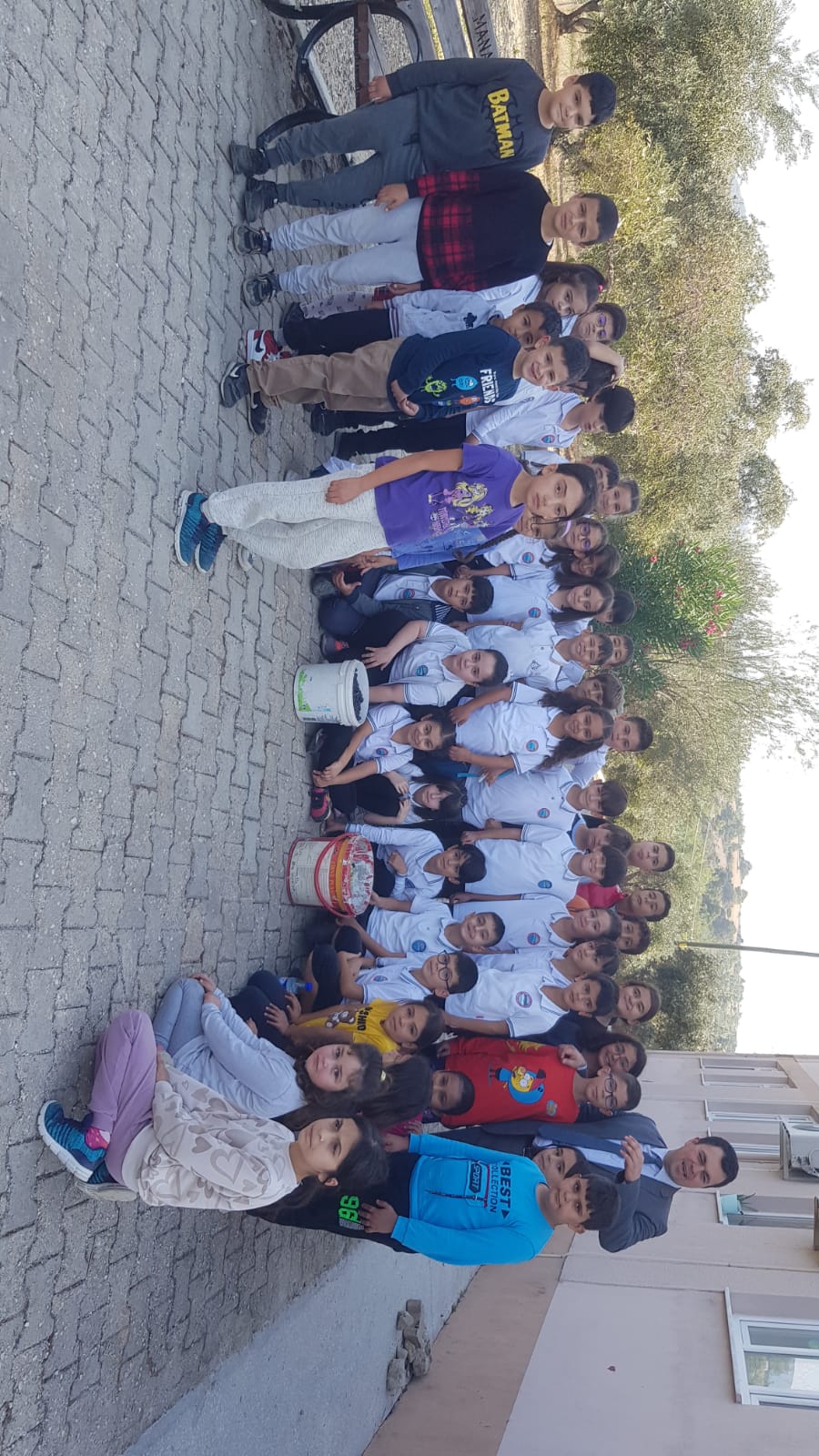 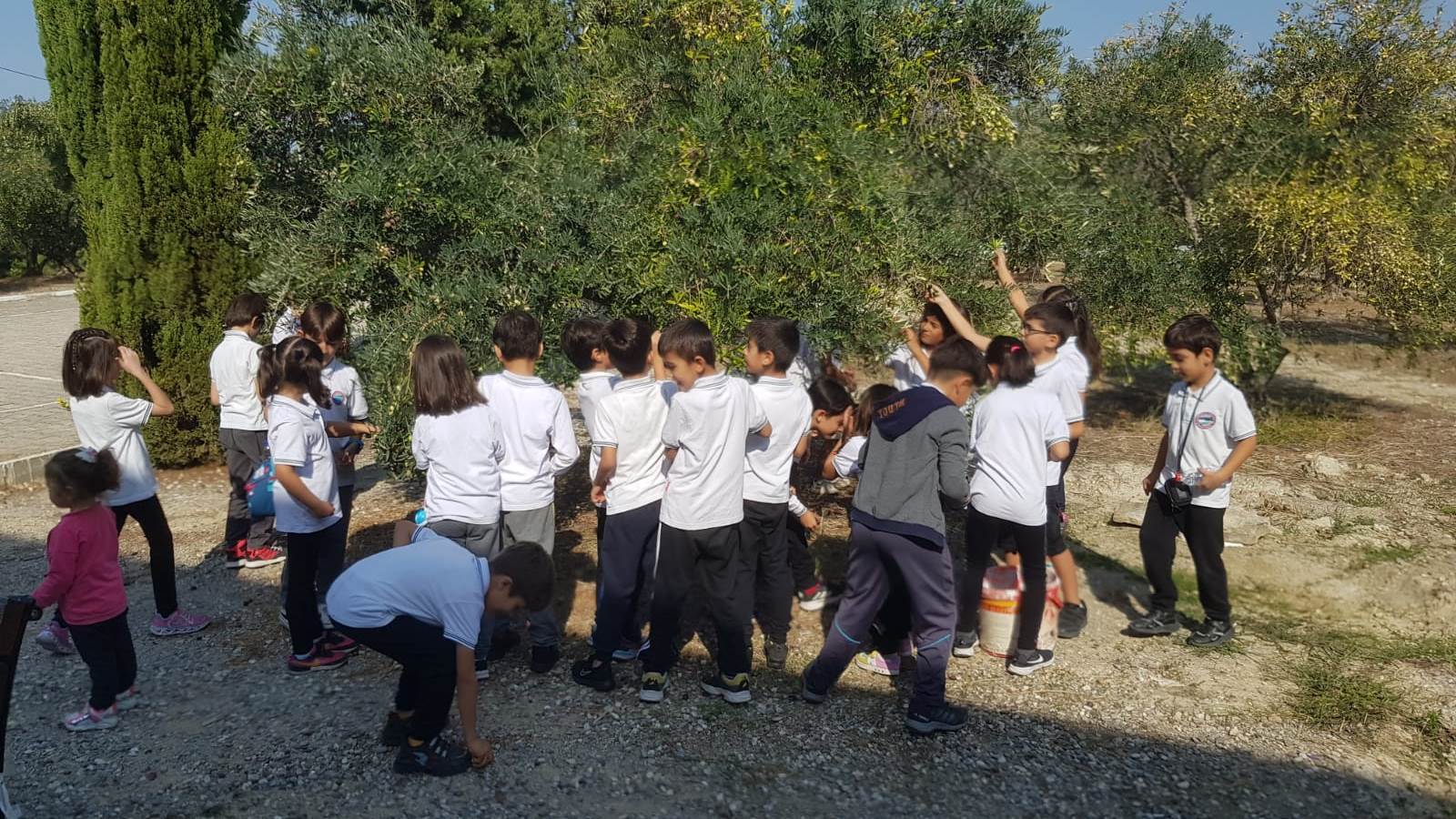 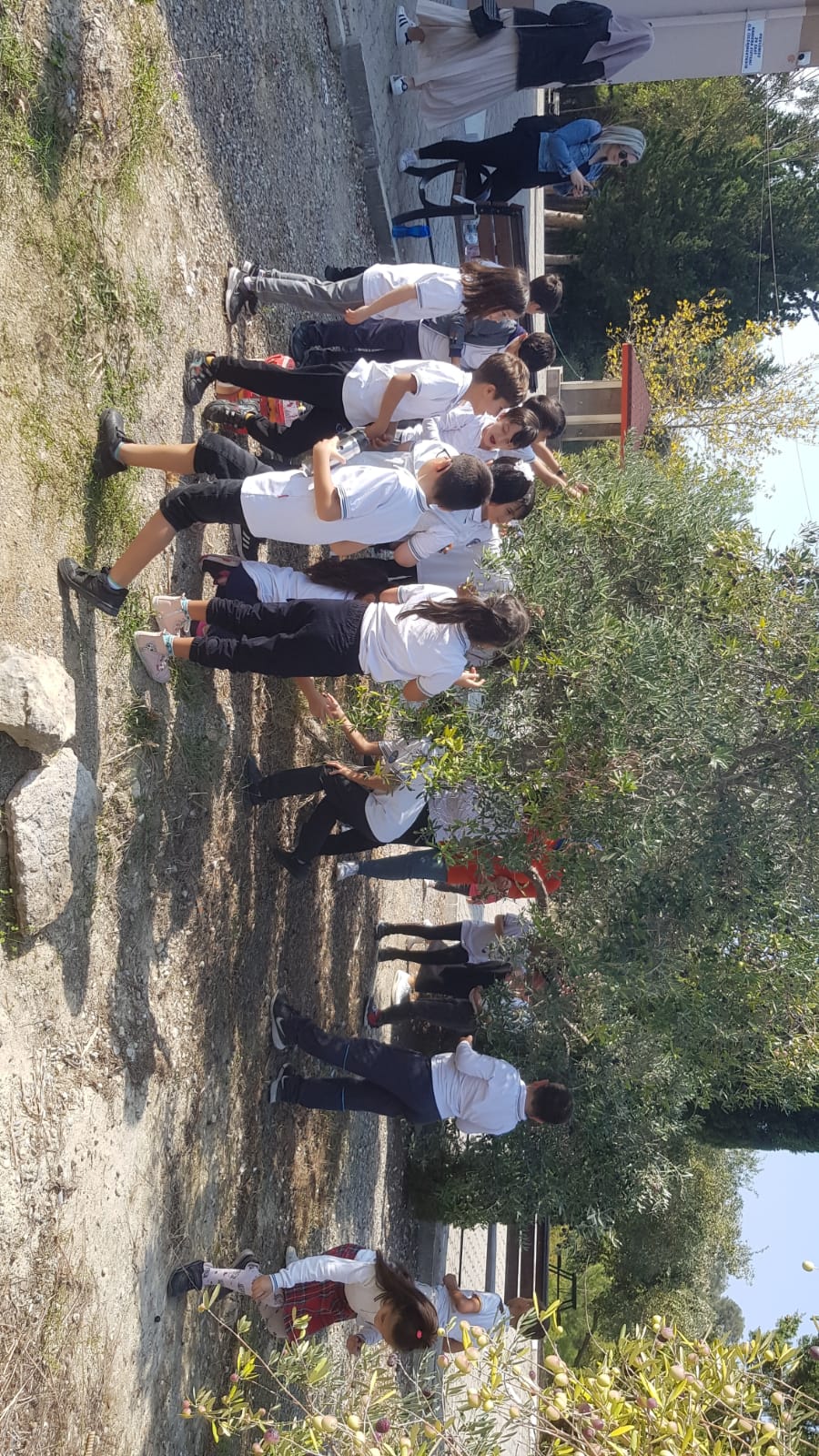